Integrated Management System and Certification
Małgorzata Krakowian
Quality manager/WP1
Outline
Introduction 
Description
Analysis of result’s impact
Innovation level and capacity
Relevance of the key result
Exploitability level
Integrated Management System and Certification
Introduction
EGI-Engage: Key Exploitable Results
Integrated Management System and Certification
Updated strategy, governance and procurement
Policy papers on the EOSC
Improved EGI Service portfolio
Tools for federated service management
Security policies
Marketplace
Check-in
Federated Cloud Computing
Open Data 
Platform
Integrated thematic services
Applications on Demand
Integrated Management System and Certification
[Speaker Notes: Policy, Processes and Procedures
Overall goal: Ensure systematic and professional operations and delivery of services]
Integrated Management System
Development of management system to plan, implement, monitor and continually improve all business processes under the responsibility of EGI Foundation.
Integrated Management System and Certification
[Speaker Notes: The implementation of an Integrated Management System (IMS) which integrates all of the distributed organization's systems and processes into one complete framework, enabling an organization to work as a single unit with unified objectives.]
Integrated Management System
Governance level
Policy

1. Abc def ghijk.
2. Abc def ghijk.
3. Abc def ghijk.
4. Abc def ghijk.
Control level
Process
Inputs
Outputs
Operational level
Proce-
dures
Integrated Management System and Certification
Integrated Management SystemCore processes
Integrated Management System and Certification
[Speaker Notes: Core – all business processes in EGI
General – delivery of EGI services
IT – delivery of EGI IT services]
Integrated Management SystemGeneral processes
Integrated Management System and Certification
[Speaker Notes: Core – all business processes in EGI
General – delivery of EGI services
IT – delivery of EGI IT services]
Integrated Management SystemIT processes
Integrated Management System and Certification
[Speaker Notes: Core – all business processes in EGI
General – delivery of EGI services
IT – delivery of EGI IT services]
ISO certifications
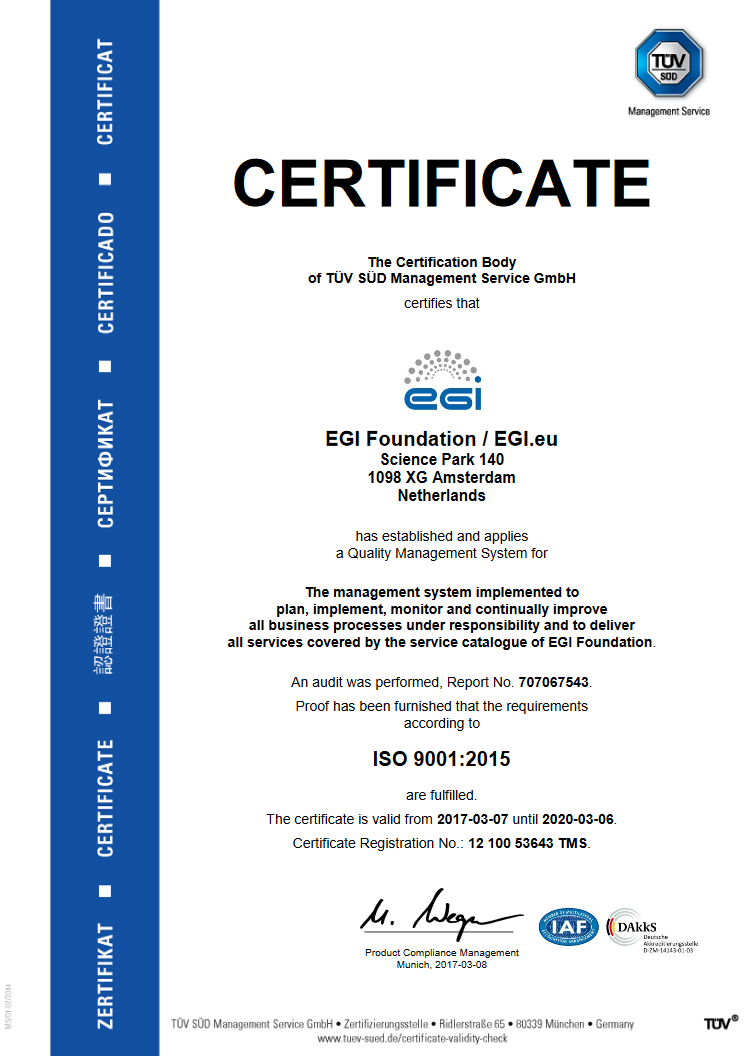 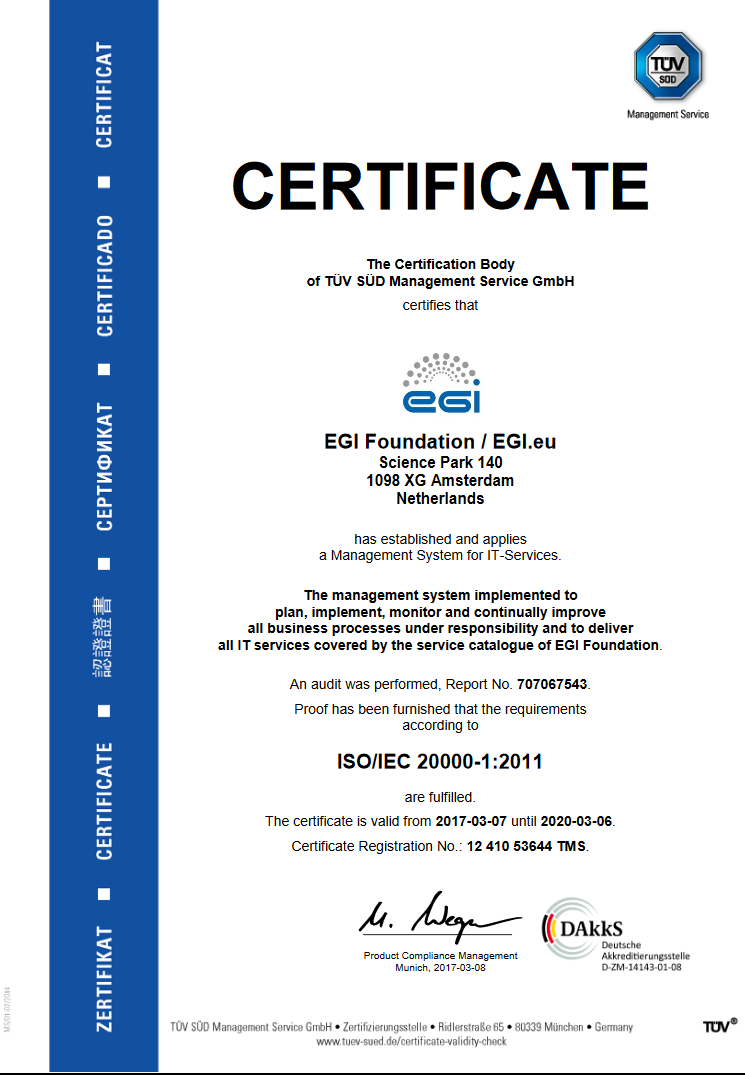 ISO 9001
ISO 20000
Integrated Management System and Certification
ISO certifications
ISO 9001:2015
Requirements for a quality management system
Defines a set of requirements which indicate a certain general level of professionalism, repeatability and adherence to the key quality principles 
Covers all business processes including administration and finance, human resources, quality management, risk management, business relationships and continuous improvement.

ISO/IEC 20000-1:2011
Requirements for a service management system
Defines requirements which indicate a high level of capability in delivering “good services” to customers
Is an IT specialization of ISO 9000 designed to cover delivery of all IT-related services
Integrated Management System and Certification
[Speaker Notes: (process-oriented approach, customer focus, healthy relationship with interested parties, continual improvement, leadership, decision-making based on facts, involvement of people, systematic approach)]
Analysis of result’s impact
Innovation level and capacity
Innovation level: 
It puts in place standard processes, procedures and agreements for managing the infrastructure efficiently and effectively. 
It increased clarity on expectations between EGI partners and also customers. 
Decision-making has a clearer flow between organizations and individual teams.

Innovation Capacity: 
Promote EGI as trusted partner.
Knowledge and experience can be reused by other e-infrastructures through consultancy, audits, workshops and trainings.
Integrated Management System and Certification
[Speaker Notes: Innovation level
Describe which are the main benefits derived by using this result, who is using today and who is expected to use it in the next three years
Innovation Capacity within the next 3 years]
Relevance of the key resultExploitability level
Relevance to Work Programme and societal Challenges: 
Impact 2. Better optimisation of the use of IT equipment for research

Relevance of Result for Policy domain of EOSC: 
Share knowledge and experience in EOSC-Hub project.

 Exploitation: 
Promote the adoption of good practices in IT Service Management
Deliver paid training to improve individual expertise of IT Service Managers and Decision Makers in the Federation and User Communities
Professionally brand the organisation as certified entity, thus emphasising the high quality and reliability of services.
Offer Audit-as-a-Service (AaaS) and paid consultancies in the future.
Integrated Management System and Certification
[Speaker Notes: Relevance of Result for Policy domain of EOSC
The extent of the benefits derived from the
project result for EOSC]
Dissemination activities
EGI website:
Webpage
Call on footer 
News:
Improving service delivery: 
       EGI is awarded ISO certifications 
Newsletter:
The EGI ISO certifications: 
       new and improved service delivery 
EGI-Engage: 
       a list of key exploitable results
Interview in Primeur Magazine with Yannick Legré:
EGI to finalize service catalogue and ISO certification
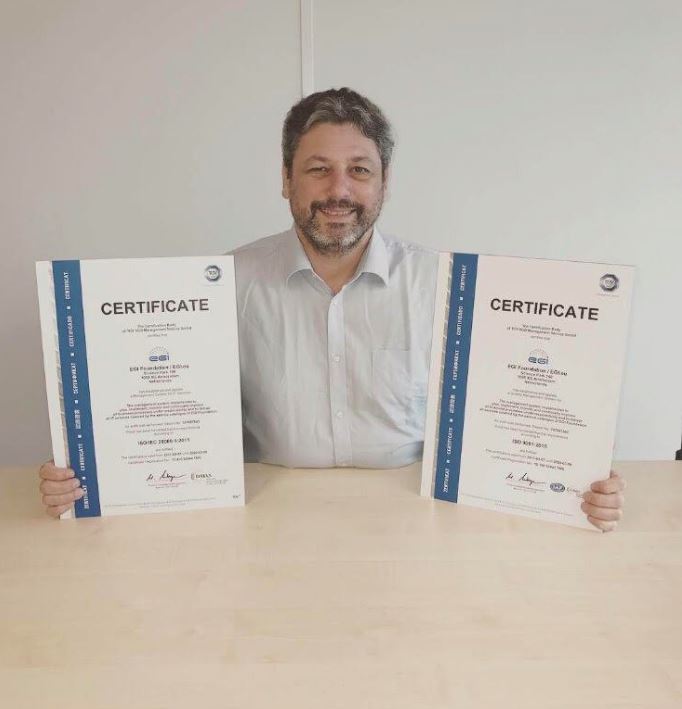 Integrated Management System and Certification
Dissemination activities
Social Media:
LinkedIn article:
Improving service delivery: EGI is awarded ISO certifications 
Twitter:
The EGI Federation is the only publicly-funded 
       e-Infrastructure worldwide to be ISO certified! 
Congratulations to the European Grid Infrastructure
       who is awarded ISO certifications 
The EGI Federation is the only publicly funded e-Infrastructure 
       worldwide to be ISO certified! 
YouTube:
EGI to finalize service catalogue and ISO certification
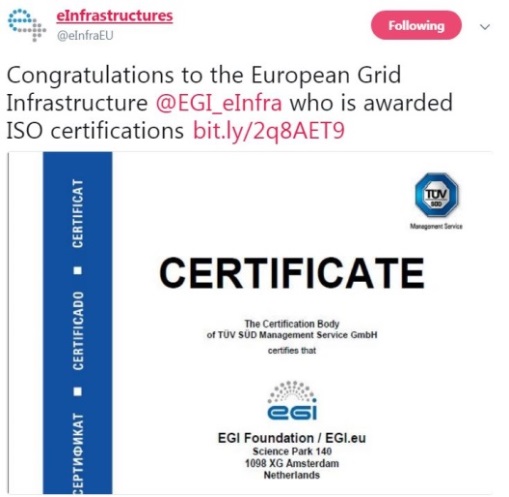 Integrated Management System and Certification